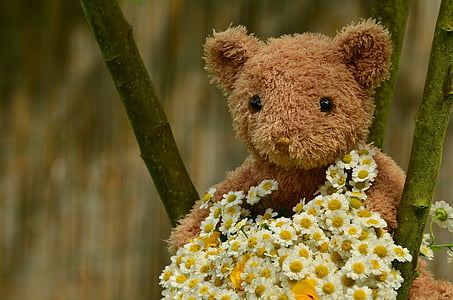 MAJČIN DAN
10.5.2020.
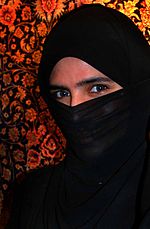 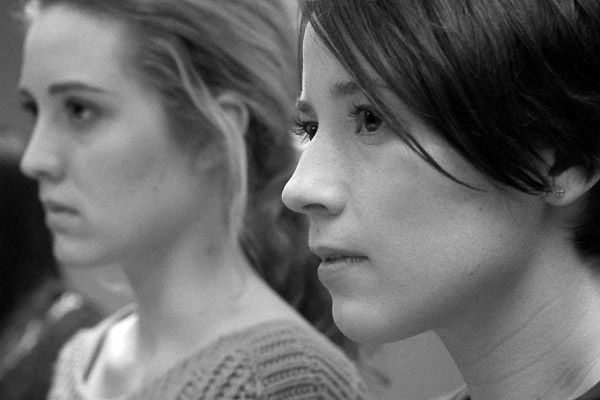 Na svijetu je mnogo žena.
Razlikuju se izgledom, sredinom u kojoj žive, osobinama , zanimanjima…
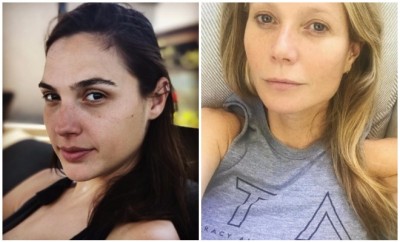 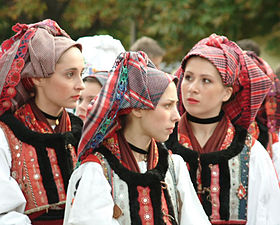 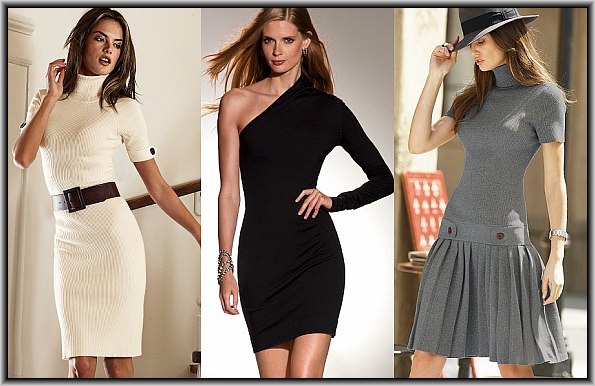 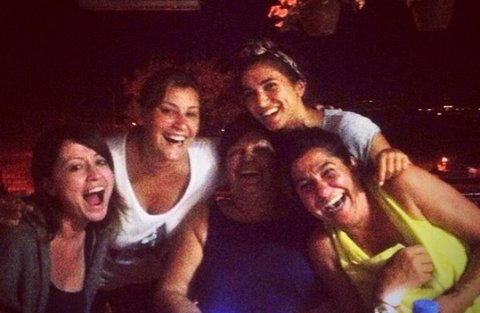 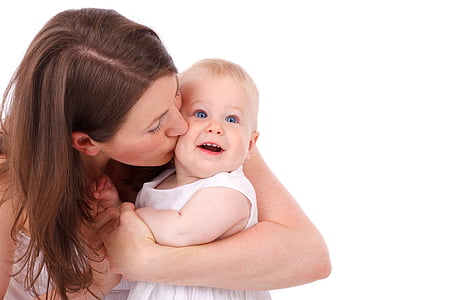 MAJKA
Među njima je samo jedna žena koja je nama posebna, jedinstvena i nezamjenjiva.
Druga nedjelja u svibnju posvećena je                             majkama.
O povijesti obilježavanju Majčinog dana piše Juraj Kolarić u svojoj knjizi „Majčin dan u povijesti i tradiciji hrvatskog naroda“.
„ Anna Jarvis početkom 20. stoljeća, prva je uspjela inaugurirati Spomendan svih majki u Graftonu, malom gradu u Zapadnoj Virginiji. Taj je dan trebao ljude podsjetiti na njezinu majku Ann Reeves Jarvis koja se, zajedno za svojom djecom, borila za emancipaciju žena, a umrla je drugu nedjelju u svibnju. Američki je kongres 1914.  „Majčin dan“ proglasio državnim blagdanom, kao „javni izričaj ljubavi i poštovanja prema majkama SAD-a“.
Po čemu je tvoja majka slična ,a po čemu različita od drugih majki?Prisjeti se ili napiši na papir koje stvari čine tvoju majku sretnom. Razmisli koje joj je :omiljeno jelo,omiljena boja,omiljeni sport ili koji broj cipela nosi…Što najviše voli raditi?
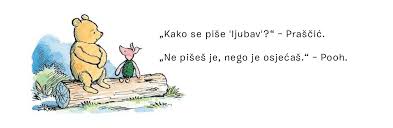 Razmisli…
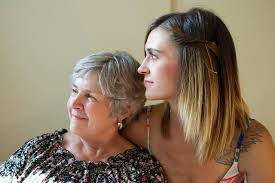 Majka je osoba koja nas voli, potiče, usmjerava, raduje se našim uspjesima . Ne mora to biti naša biološka majka. 
Poznaješ li nekoga tko je posvojen ili živi s bakom ?
Mamin osmijeh srce mi grijenajsretnija ja samkad se majka smije (Nada Iveljić)
MAJKA I SUNCETIN KOLUMBIĆ
Kad majka hoda,Sunce blistau svakoj njenoj kretnji.
Ne znam da li jemajka ili sunceu šetnji.
I majka i suncegriju svijet.
Zagrljeni oni su cvijet.
MOJA MAMA
ENES KIŠEVIĆ
Sve se okreće oko moje Mame,sve se okreće zbog ljepote njene:Tata se okreće,Zemlja se okreće,Sunce se okrećeA Mama se okreće samo oko mene.
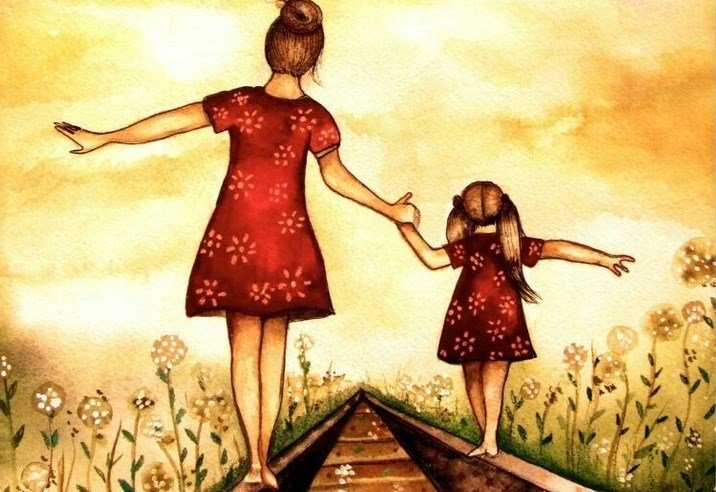 https://youtu.be/QiVVOdH55yM https://youtu.be/ImptNcS0Fvk
https://youtu.be/nTyXOEy4bE8
https://youtu.be/M3oSvQLxLos
https://youtu.be/ERMRWk1bwqo
https://youtu.be/MZvOS46NNQ4
O majkama se snimaju i pjesme.
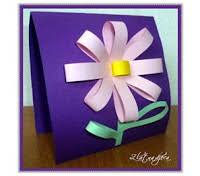 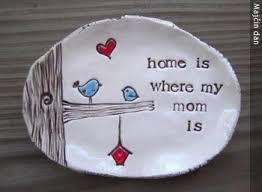 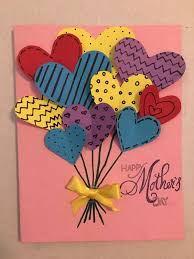 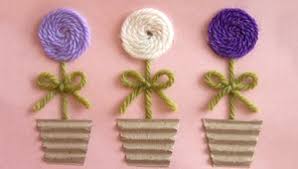 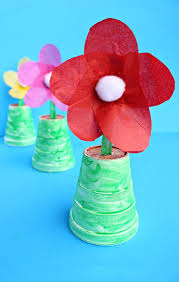 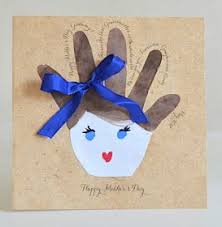 Kreativne ideje
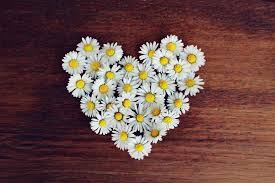 Mami nisu potrebni skupi pokloni. Dovoljan je mali znak pažnje kojim ćete pokazati da volite mamu i mislite na nju.
Napišite joj čestitku, snimite video ili ju iznenadite poklonom koji ste sami napravili.
Svim majkama sretan Majčin dan! -učiteljice Gordana i Matea
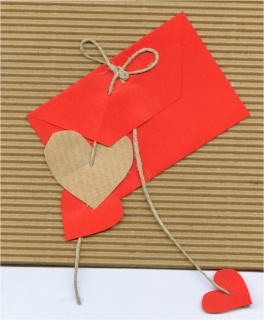 I na kraju ako misliš da nisi kreativan, upamti :
Majkama nisu potrebni pokloni. Dovoljno će biti da u nedjelju ujutro čvrsto zagrliš mamu ,poljubiš je i glasno kažeš:
„Volim te najviše na svijetu. Sretan ti Majčin dan”
A
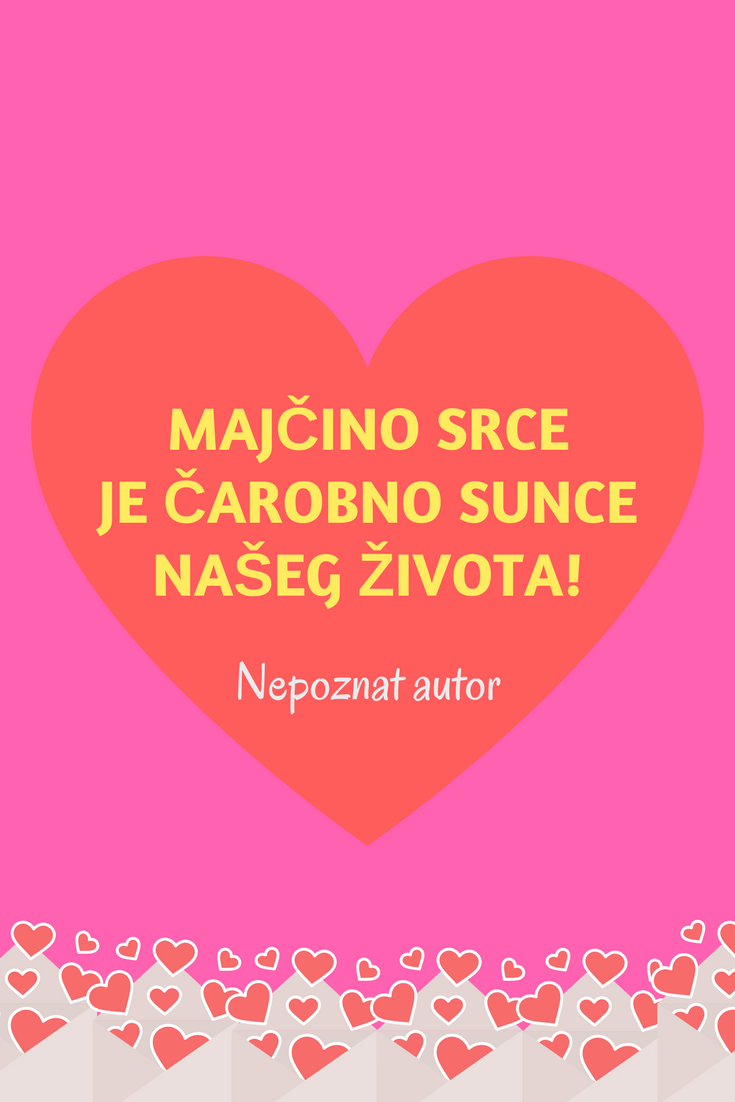